Творите добрые дела. Волонтёрское движение
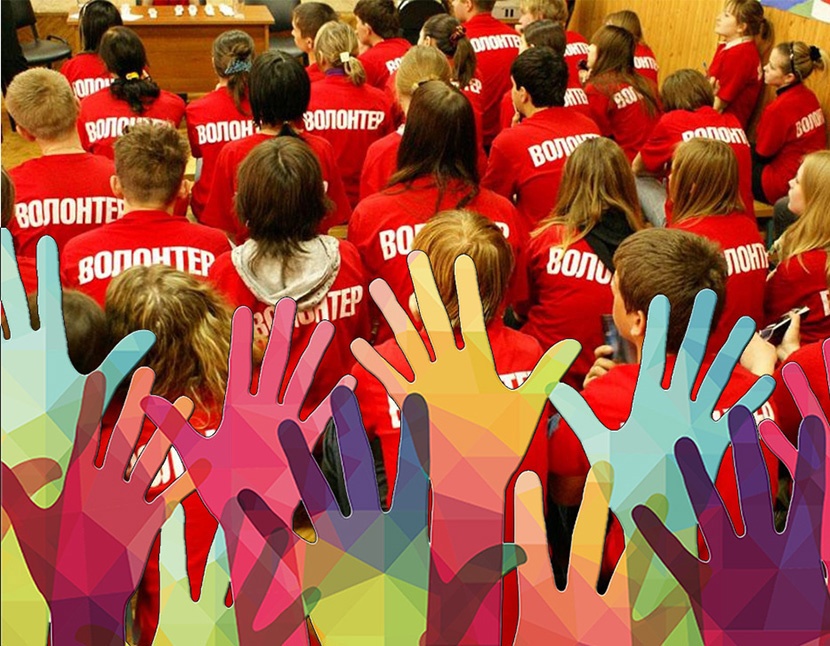 По доброй воле вы всегда На помощь день и ночь спешите. Сквозь дни, недели и года Дела благие вы вершите.
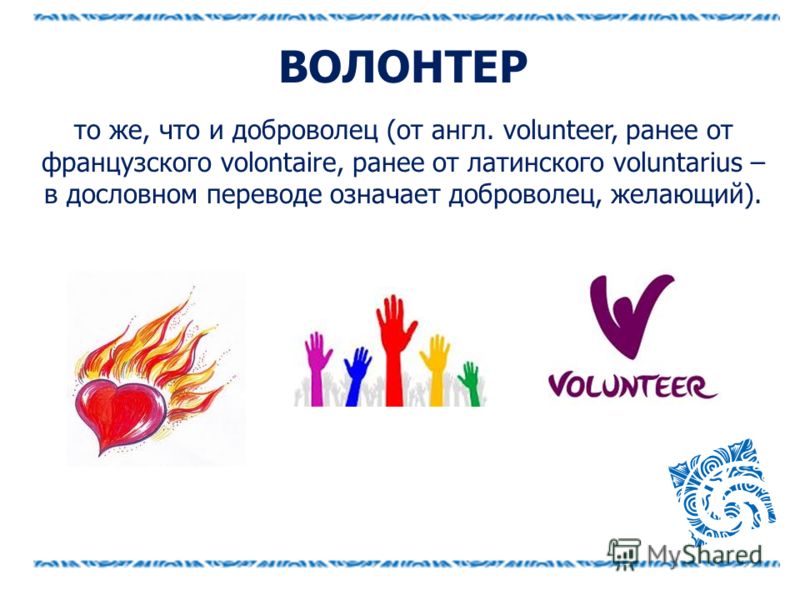 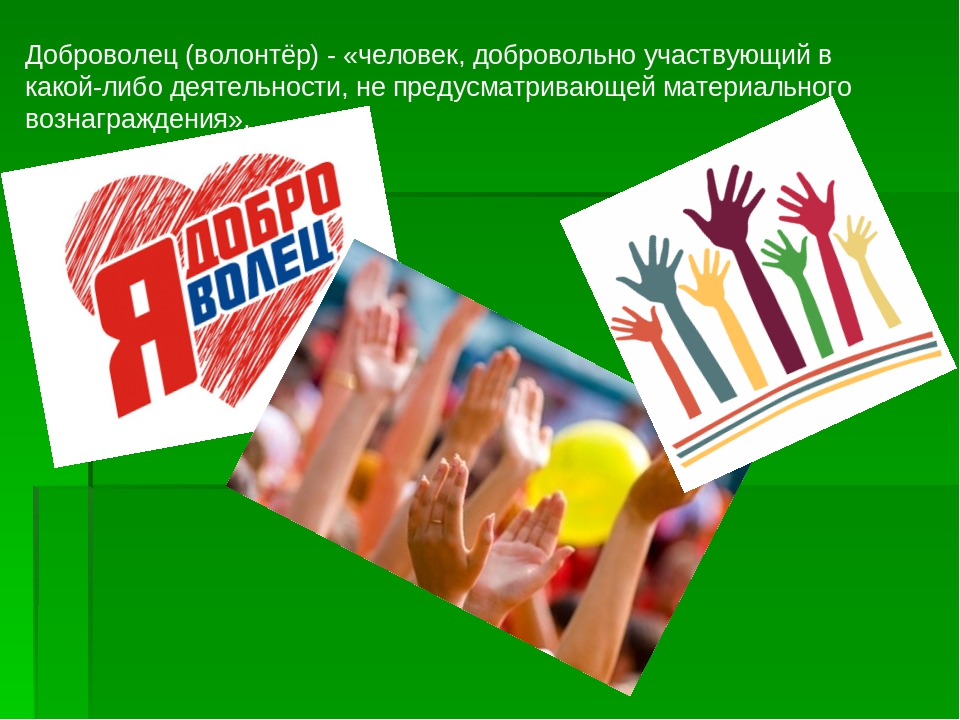 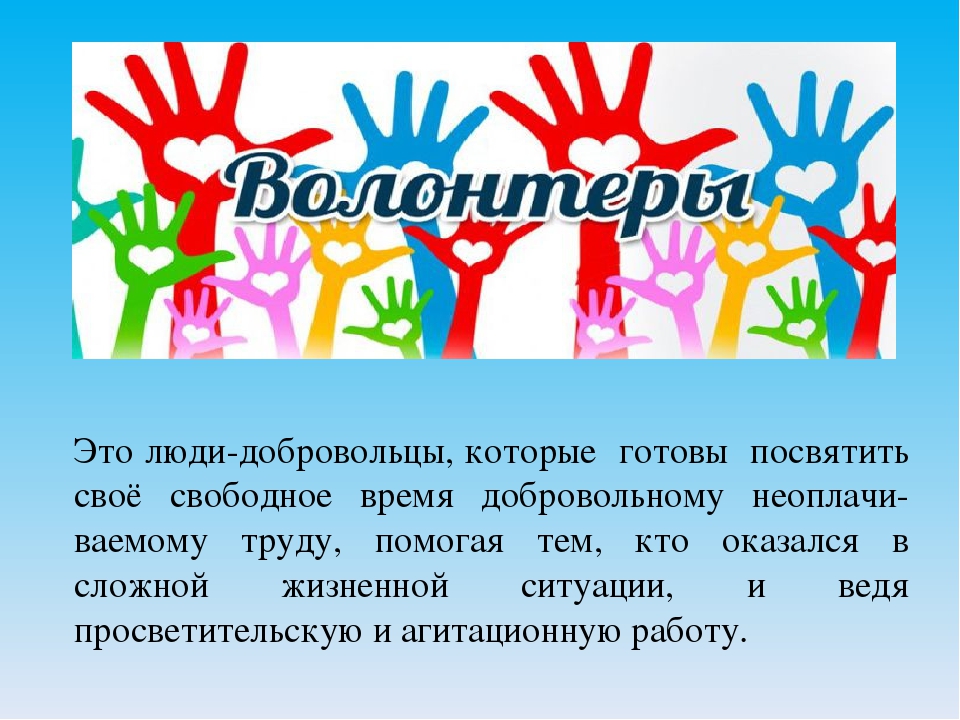 ВОЛОНТЁР
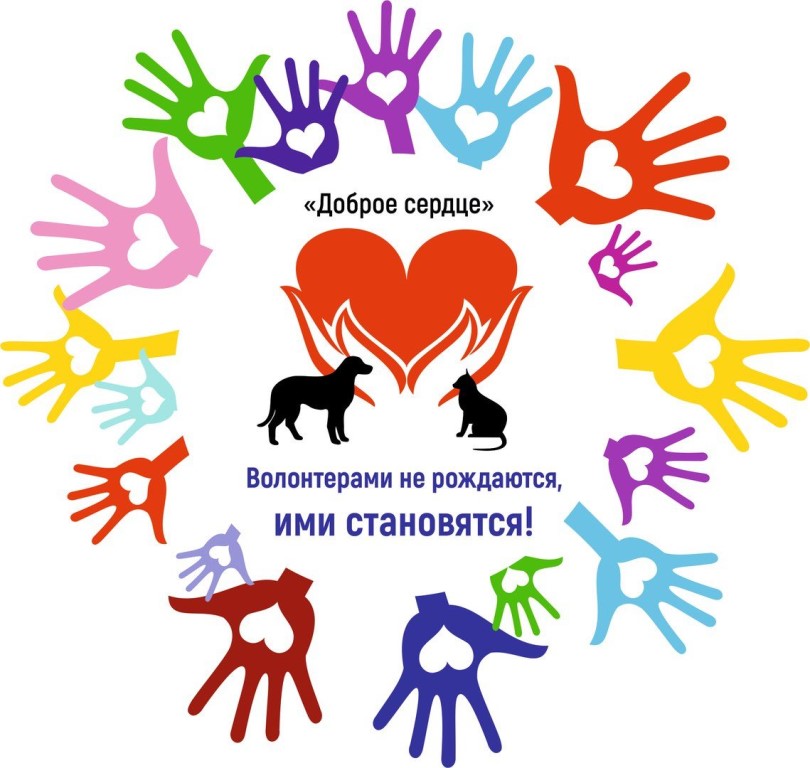 В…
О…Л…О…Н…Т…Ё…Р…
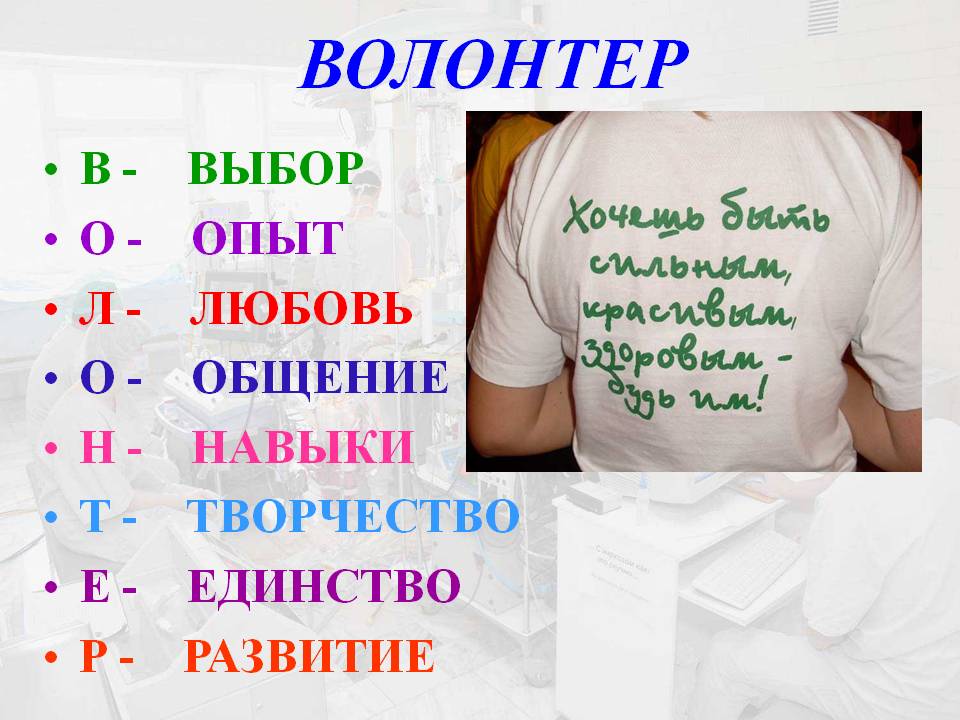 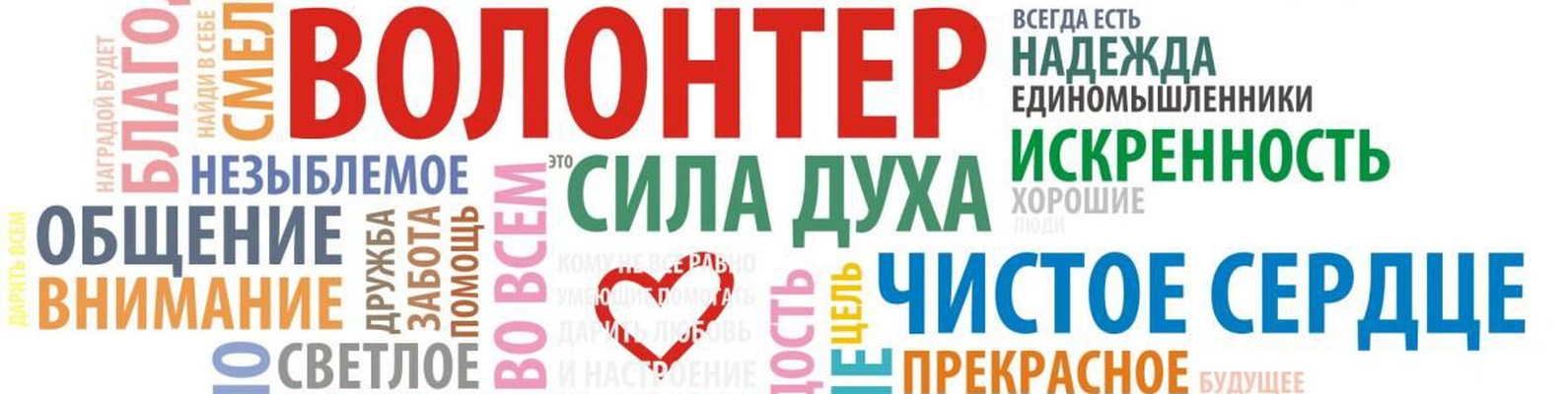 В основе волонтёрского движения лежит старый как мир принцип: хочешь почувствовать себя человеком — помоги другому.
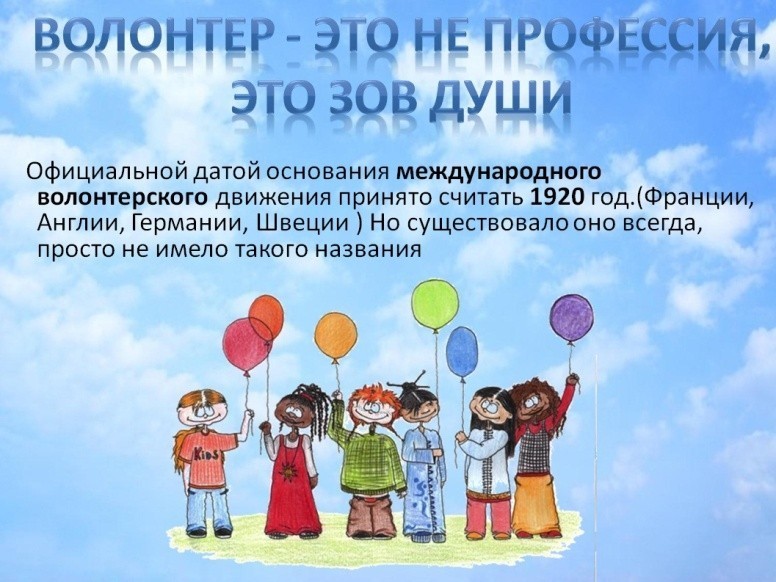 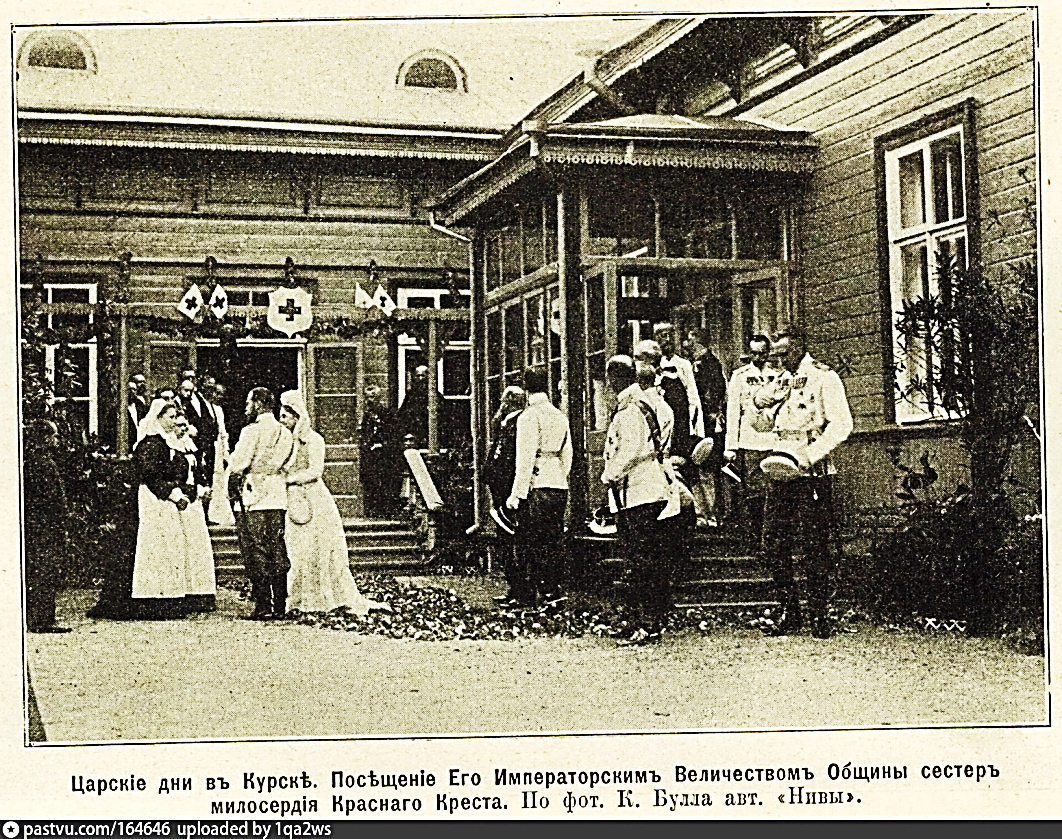 В России волонтёрское движение стало зарождаться в конце 80-х годов ХХ века, хотя, если заглянуть в историю, следует признать, что оно существовало всегда, например, в виде службы сестер милосердия, тимуровского и пионерского движений, всевозможных обществ охраны природы и памятников. Однако современное развитие волонтерское движение получило в связи с растущим числом социальных проблем, в решении которых при современной экономической ситуации волонтёры незаменимы.
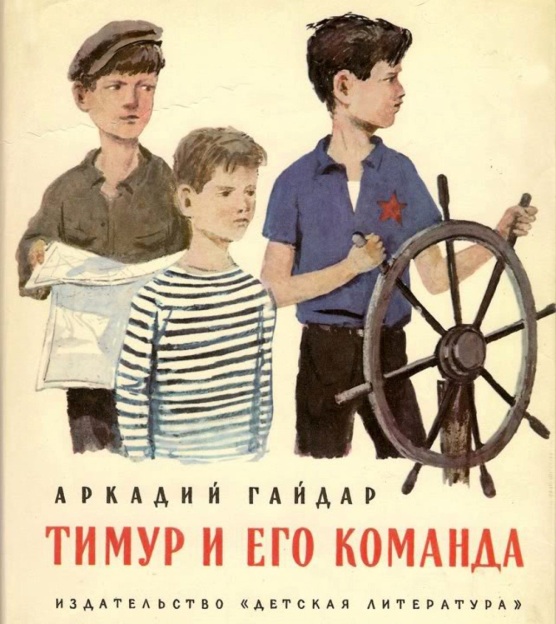 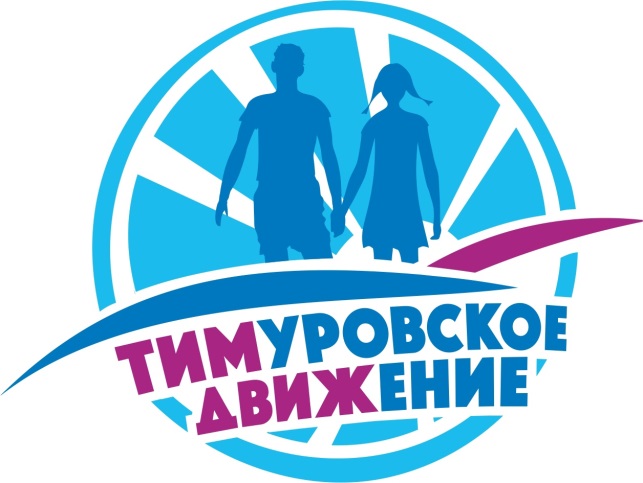 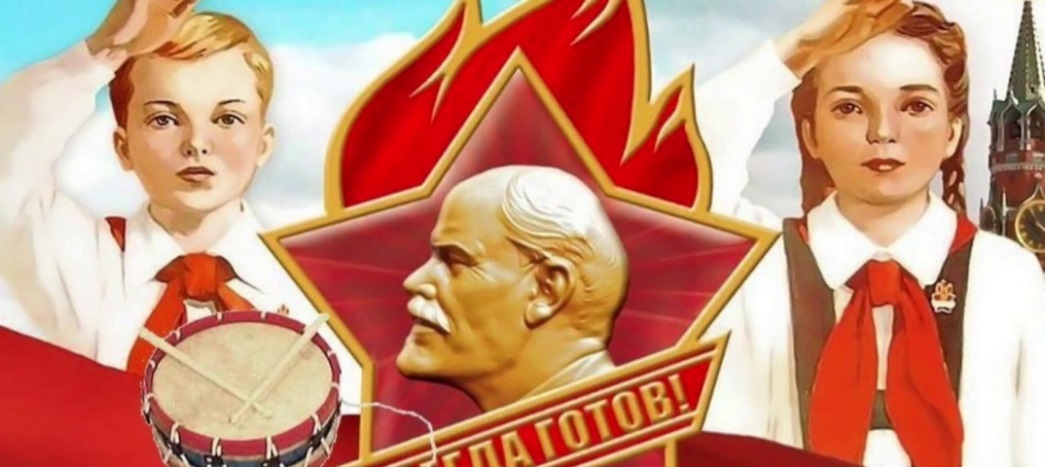 Волонтёры *трудятся в больницах и социальных учреждениях, *помогают найти пропавших людей, *оказывают посильную помощь пострадавшим в стихийных бедствиях, *сохраняют природу и наши памятники культуры, *восстанавливают имена погибших солдат, *помогают в проведении крупнейших международных мероприятий.
Заповеди волонтёров:· найди того, кто нуждается в твоей поддержке, помоги, защити его;· раскрой себя в любой полезной для окружающих и тебя самого деятельности;· помни, что твоя сила и твоя ценность - в твоем здоровье;· оценивай себя и своих товарищей не по словам, а по реальным отношениям и поступкам.
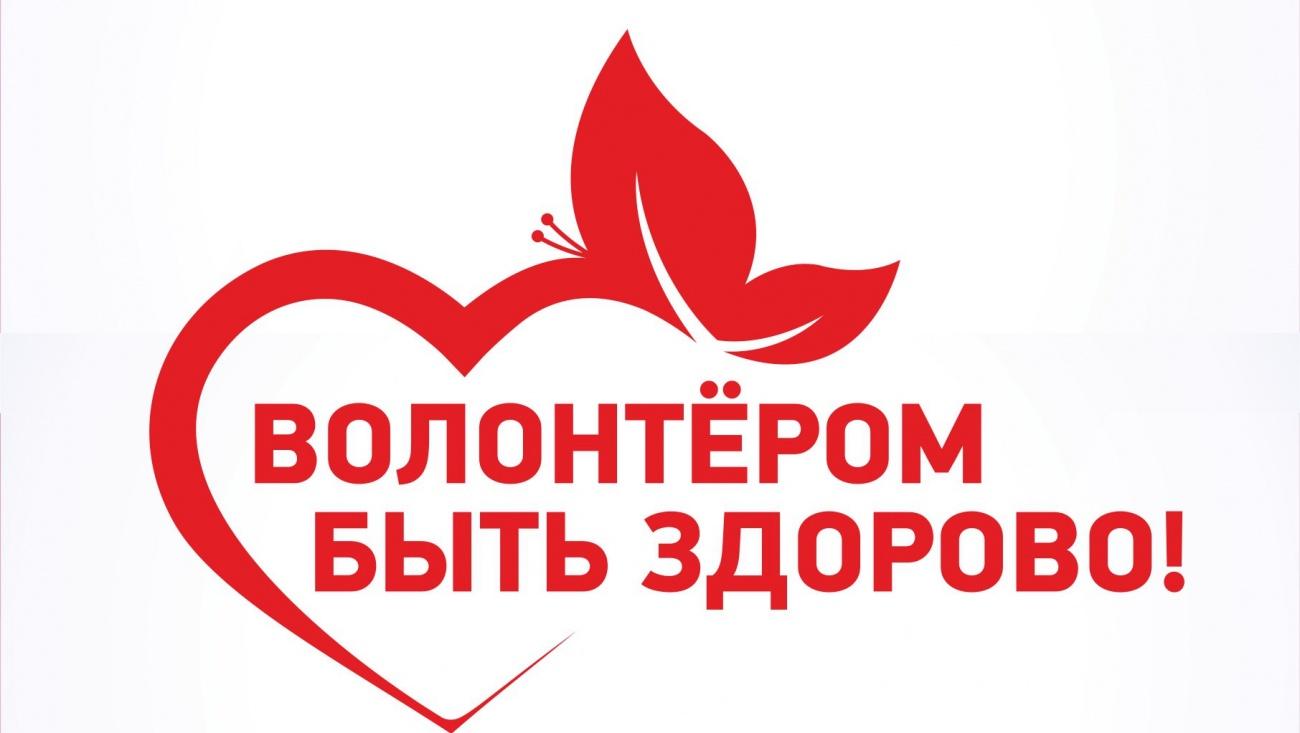 Ты тоже можешь стать волонтером!
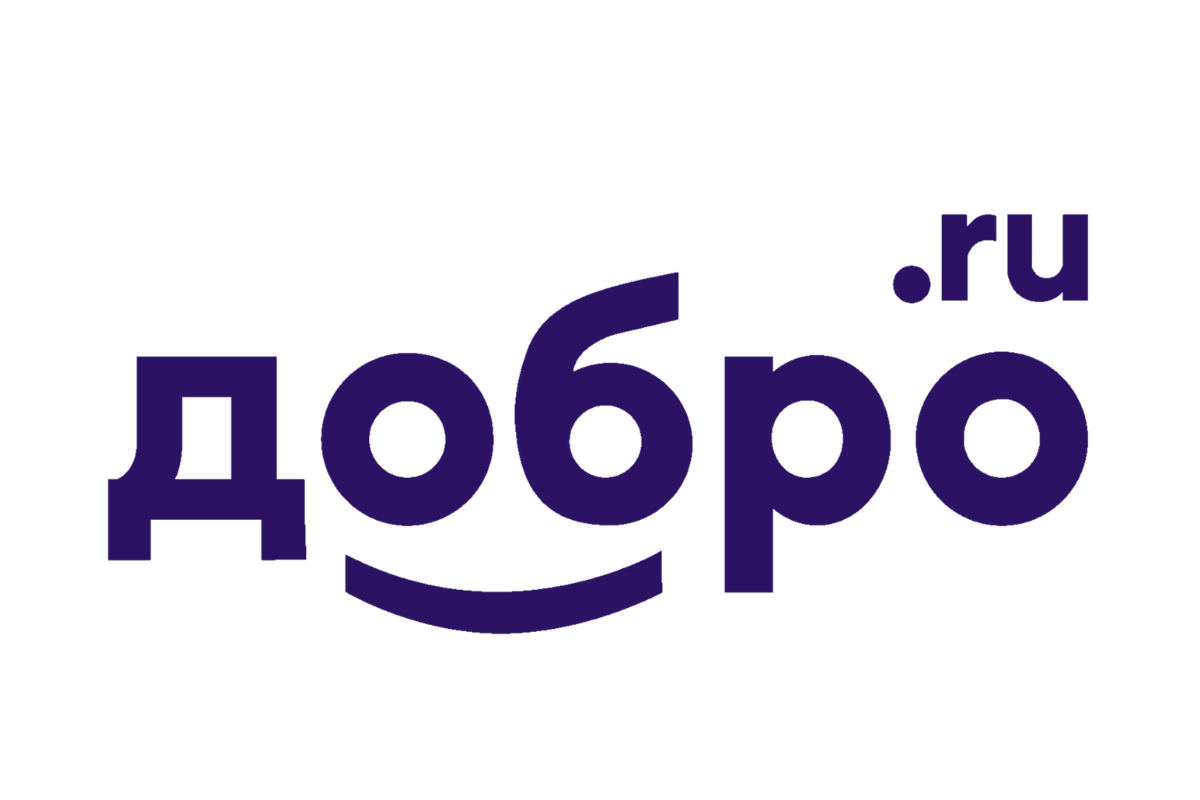 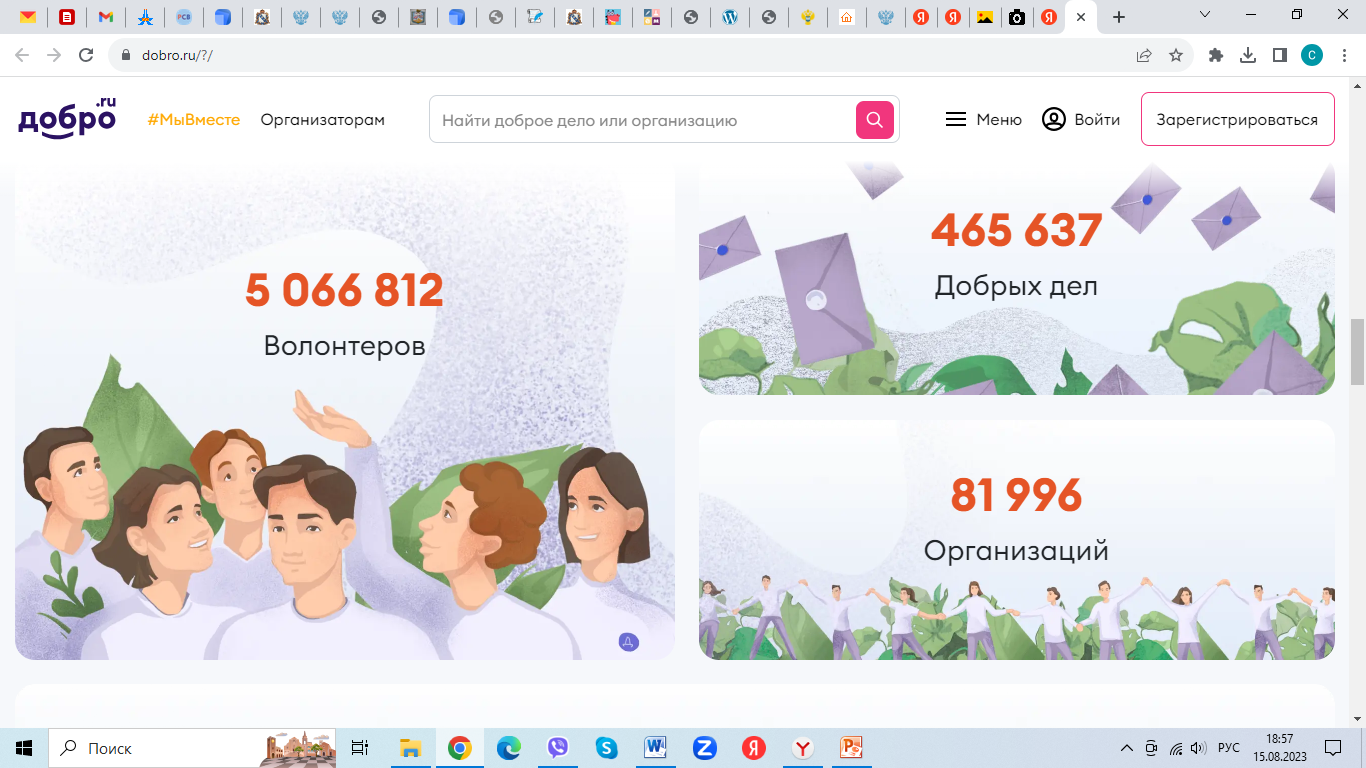 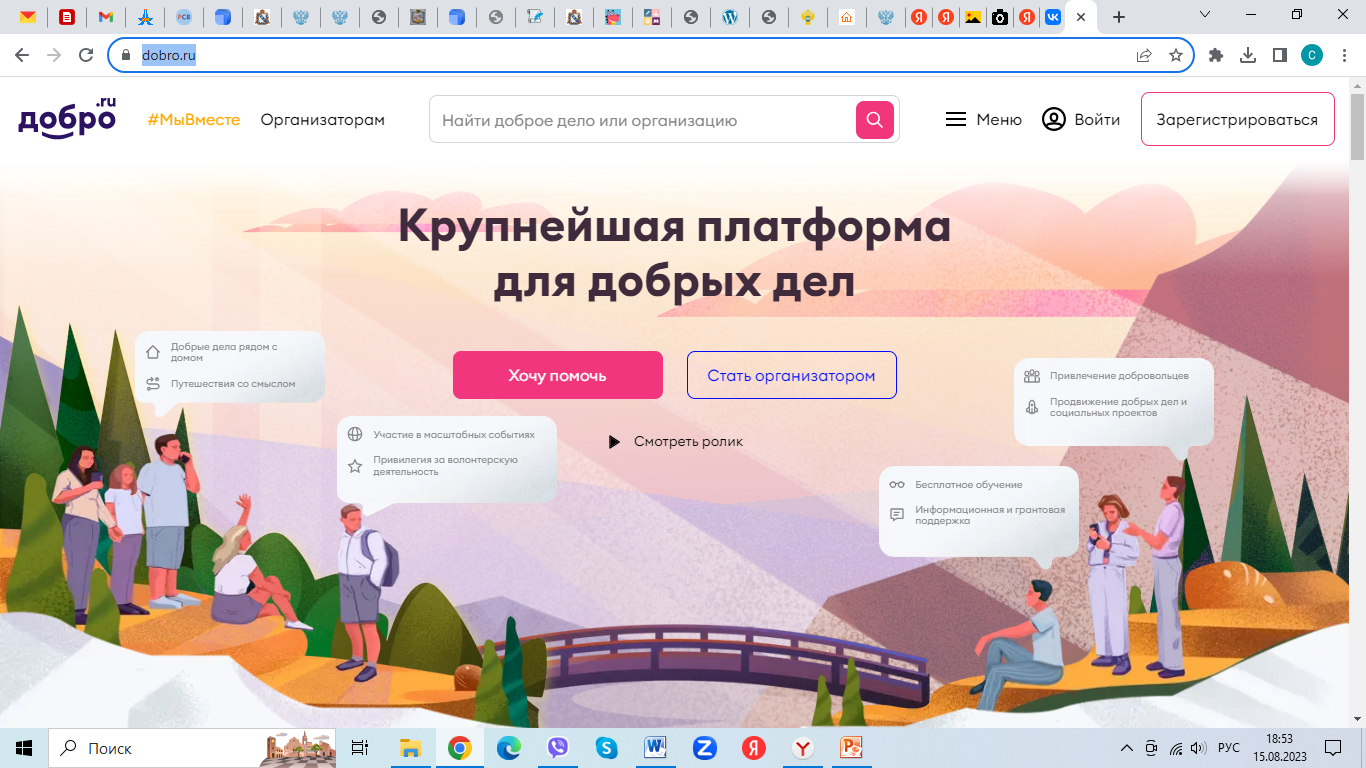 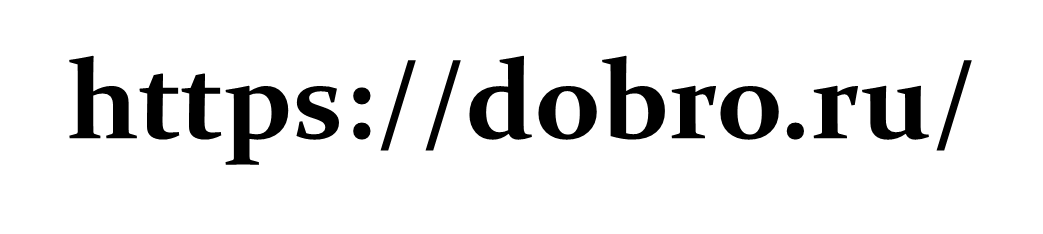